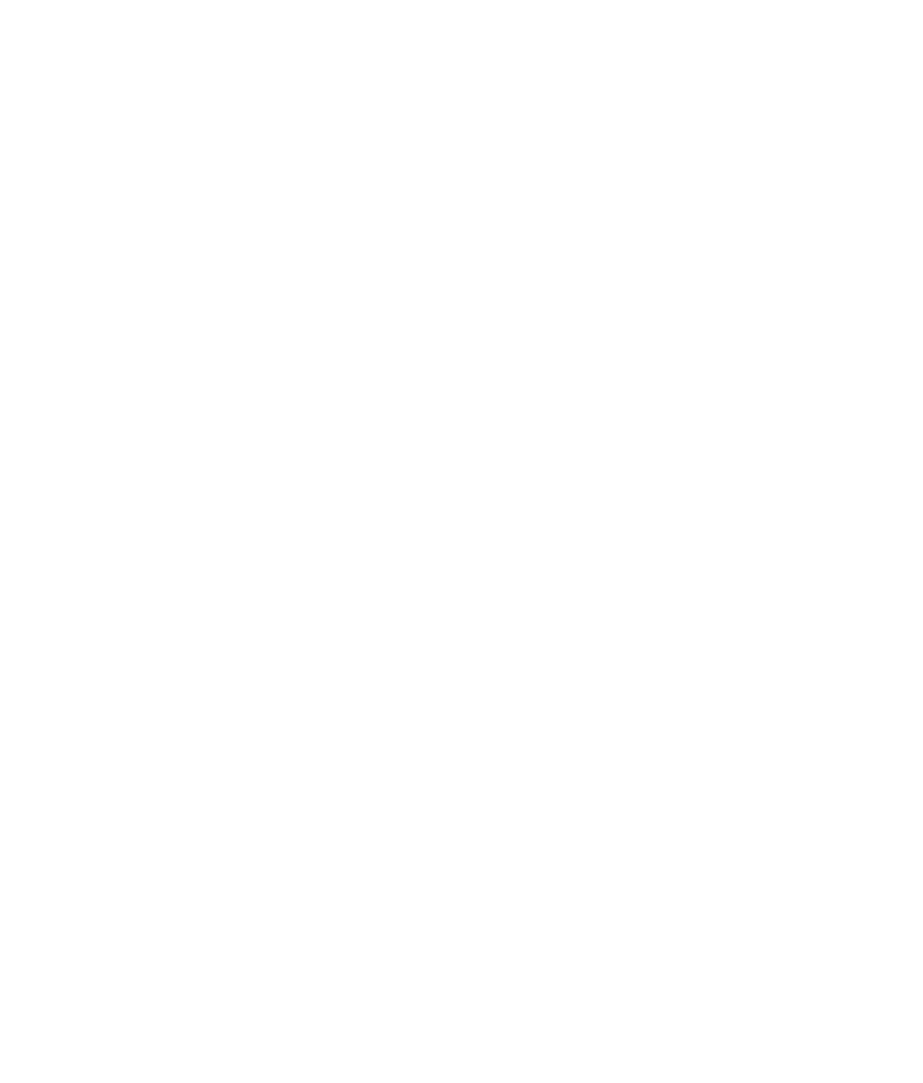 Coastal areas & marine monitor
Authors:
Miłosz Szlachetka           Monika Nowak
Michał Gucwa                 Agata Rybak
Piotr Smajek                    Michał Czyżowski
Bartłomiej Rolek
27.4.2019
Neutral face emoji :|
[Speaker Notes: Cover page
Change background image by right-clicking → Edit backgroundPicture fill → From fileFirst move the gradient mask by activating it (clicking it) and moving it from right to left (from the middle handle point on the right) This way it is easy to put the gradient back by dragging the same handle to right.]
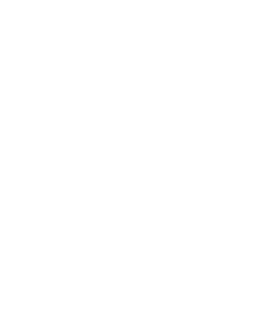 Waste production (1960-2013)
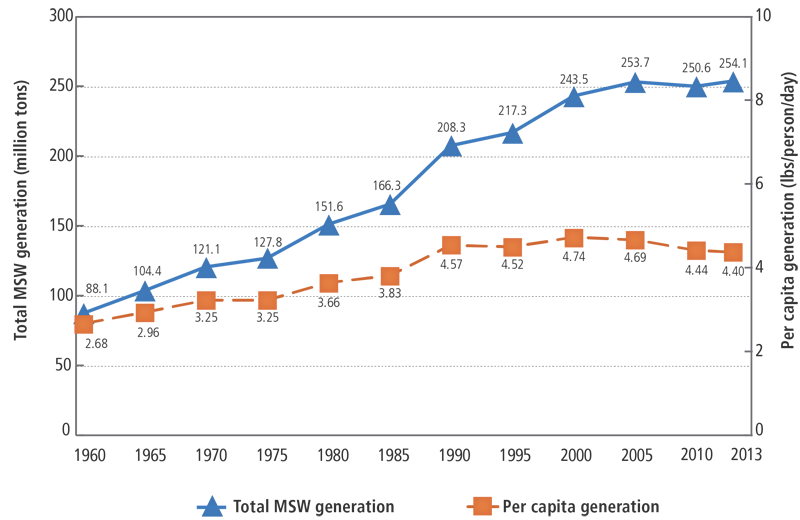 27.4.2019
Neutral face emoji :|
[Speaker Notes: Cover page
Change background image by right-clicking → Edit backgroundPicture fill → From file]
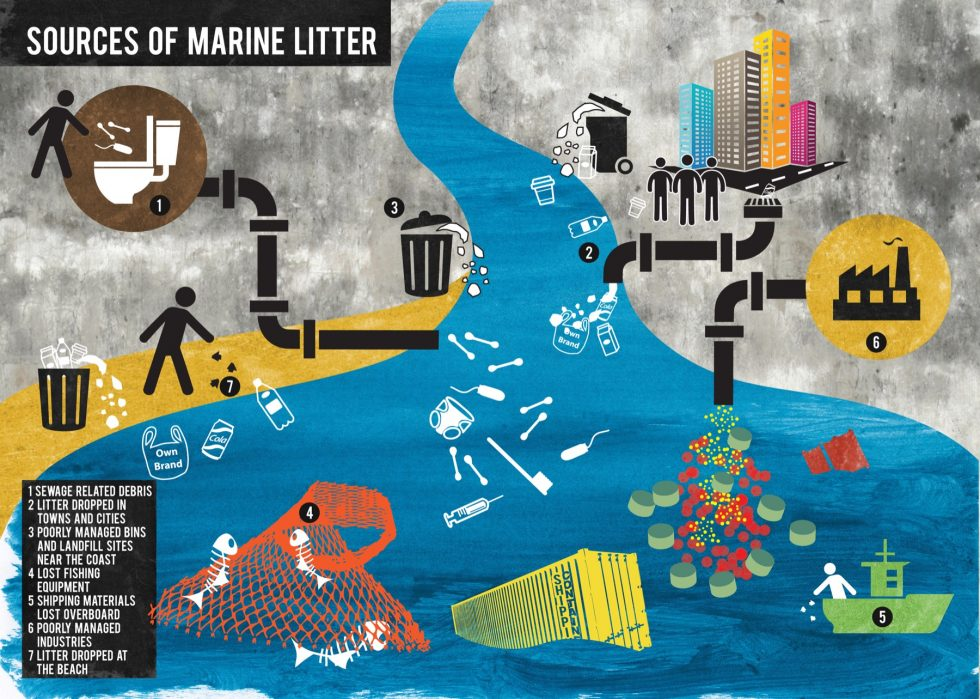 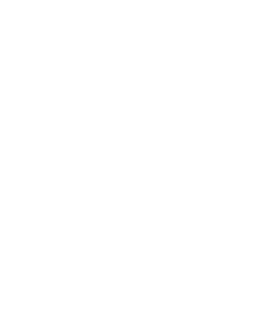 How much of it goes to the water?
27.4.2019
Neutral face emoji :|
[Speaker Notes: Cover page
Change background image by right-clicking → Edit backgroundPicture fill → From file]
8 to 10 million tons annually of plastic waste goes to sea and oceans
27.4.2019
Neutral face emoji :|
[Speaker Notes: Space for additional information, for example contact information.
The circle illustrates the various application areas of Copernicus data.
Change background image or colour by right-clicking → Edit backgroundPicture fill → From file]
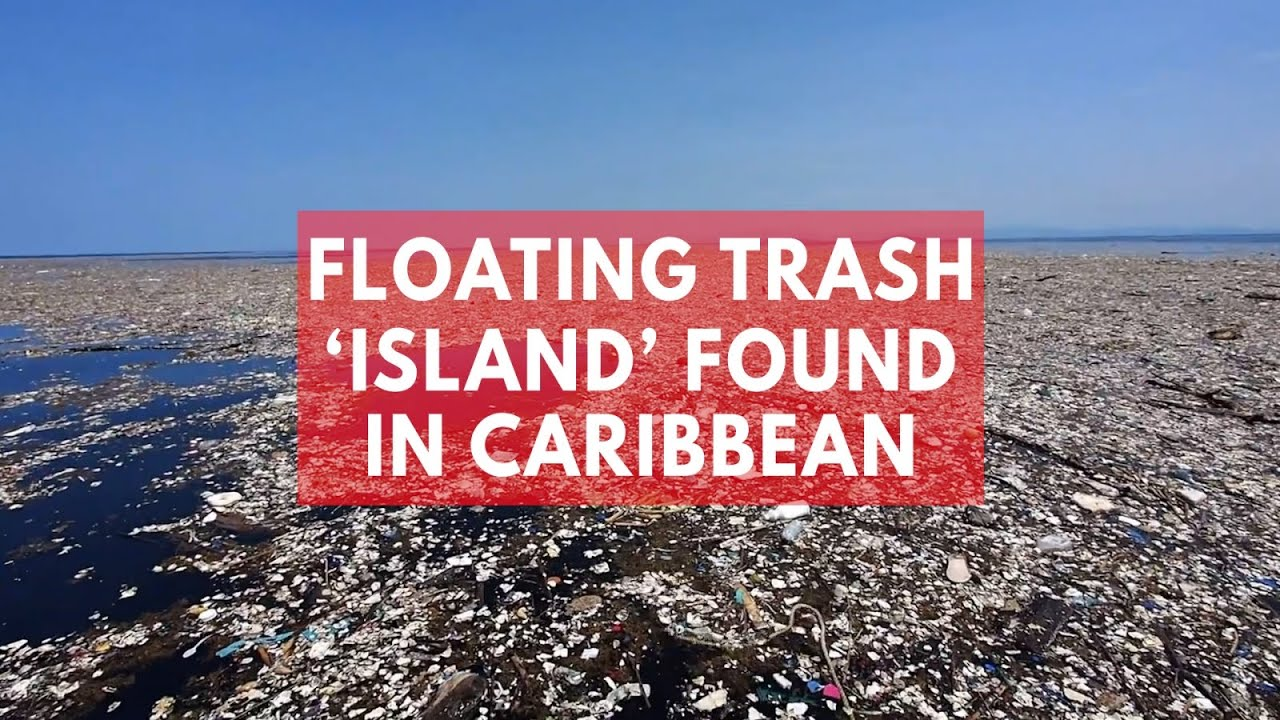 [Speaker Notes: Text slide]
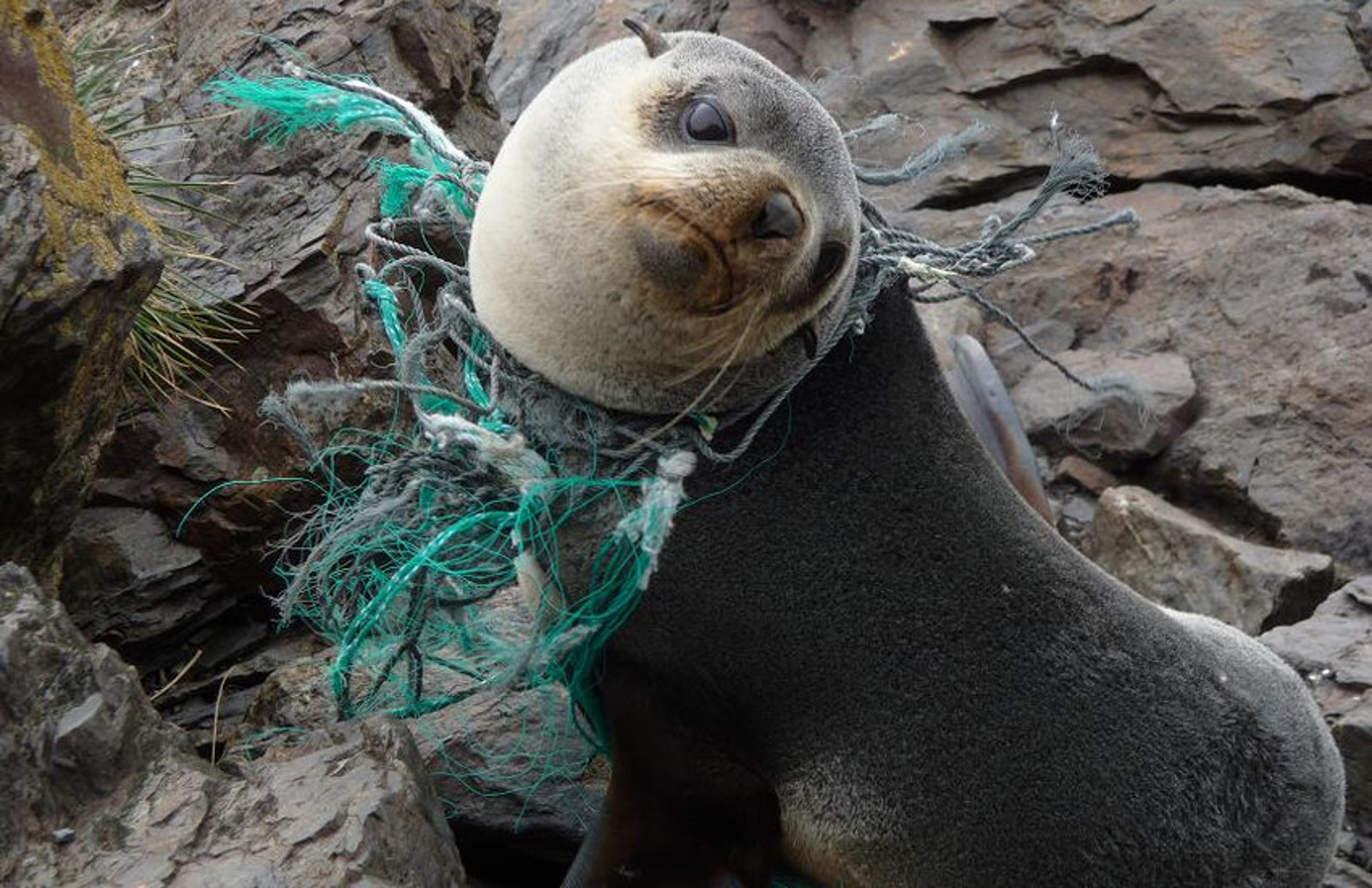 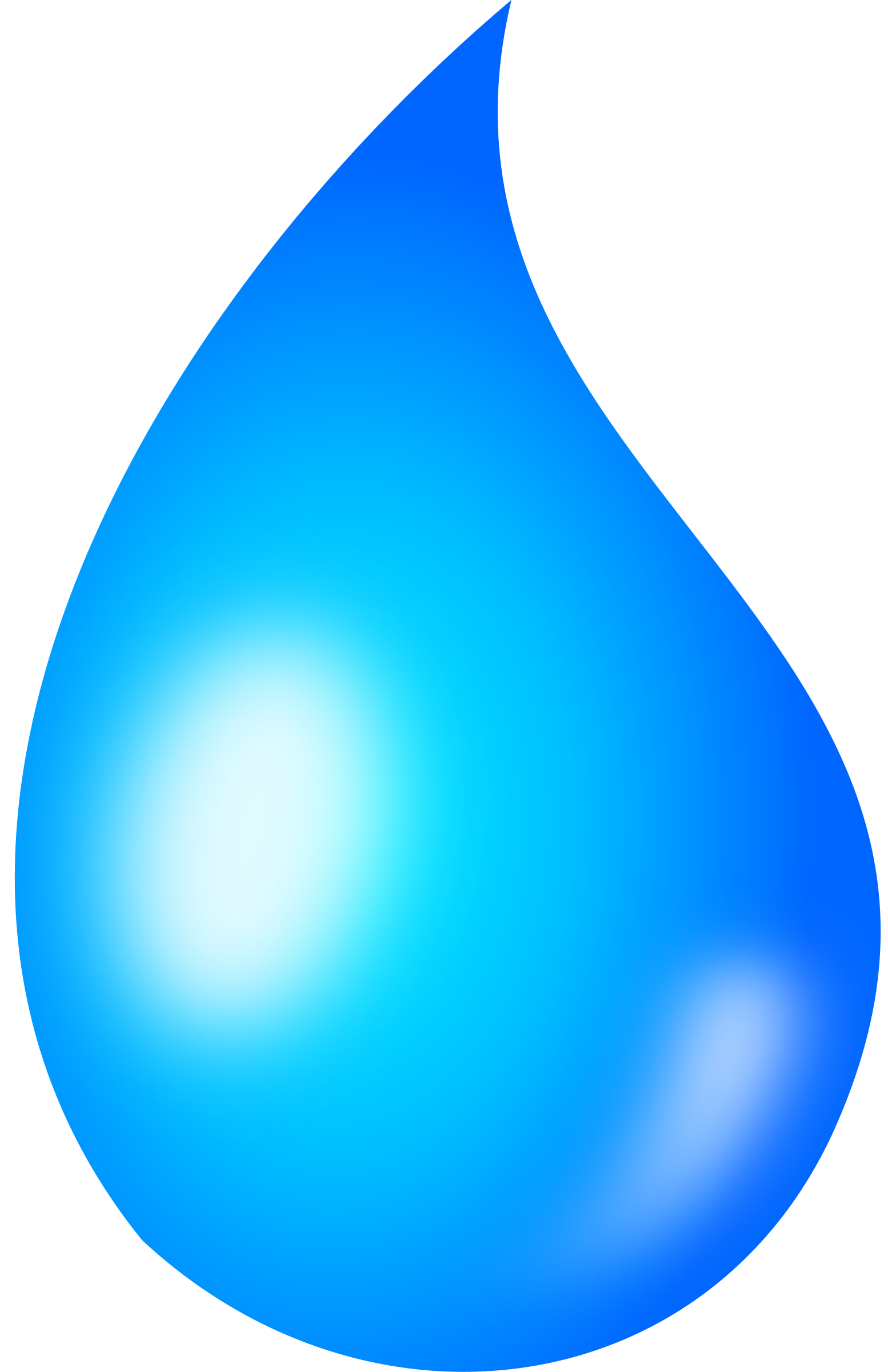 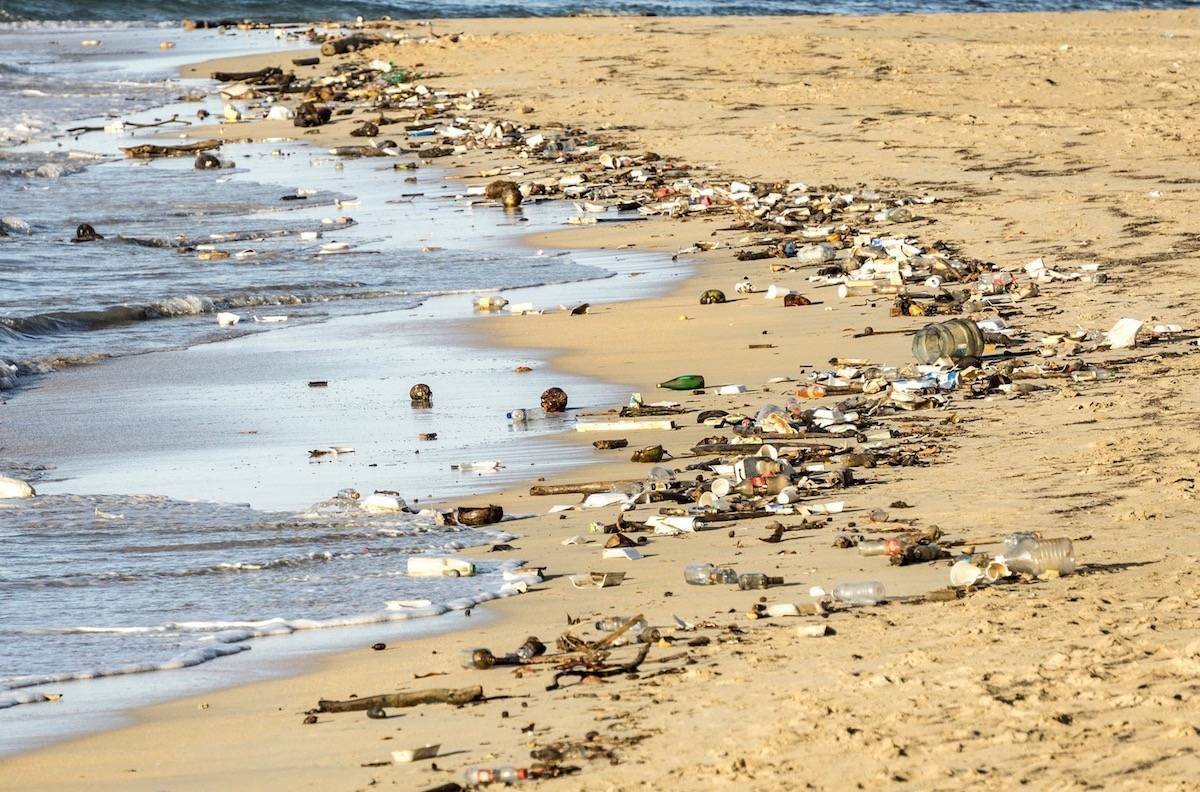 [Speaker Notes: Text slide]
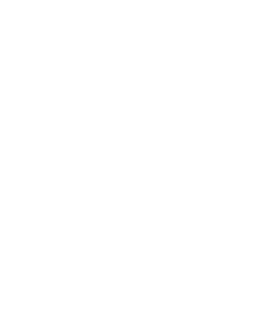 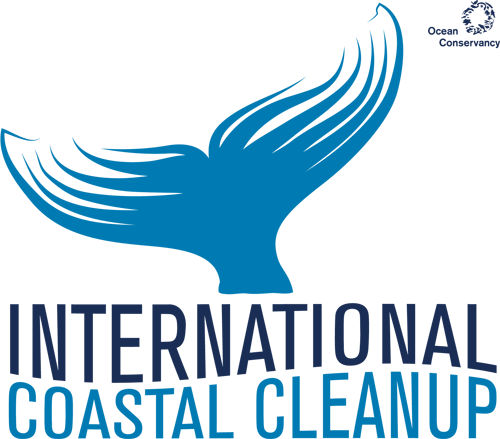 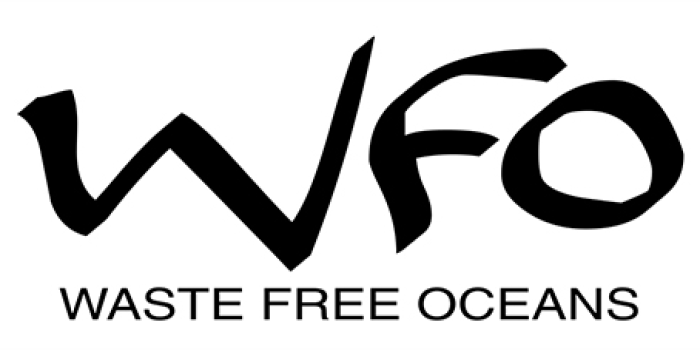 Organisations & events
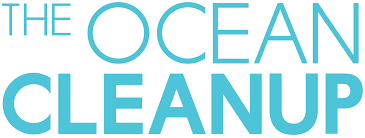 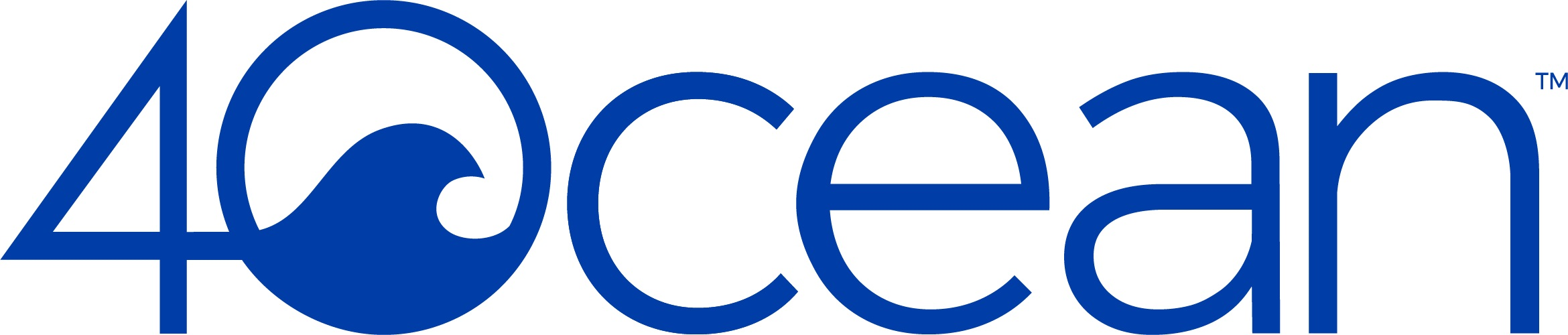 27.4.2019
Neutral face emoji :|
[Speaker Notes: Cover page
Change background image by right-clicking → Edit backgroundPicture fill → From file]
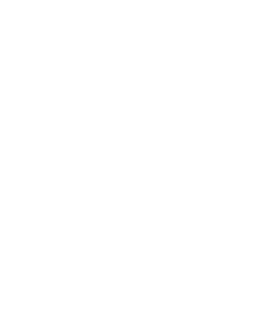 Land patrol
Sea patrol
Airplane patrol
Drones
River monitoring
Current monitoring solutions
27.4.2019
Neutral face emoji :|
[Speaker Notes: Cover page
Change background image by right-clicking → Edit backgroundPicture fill → From file]
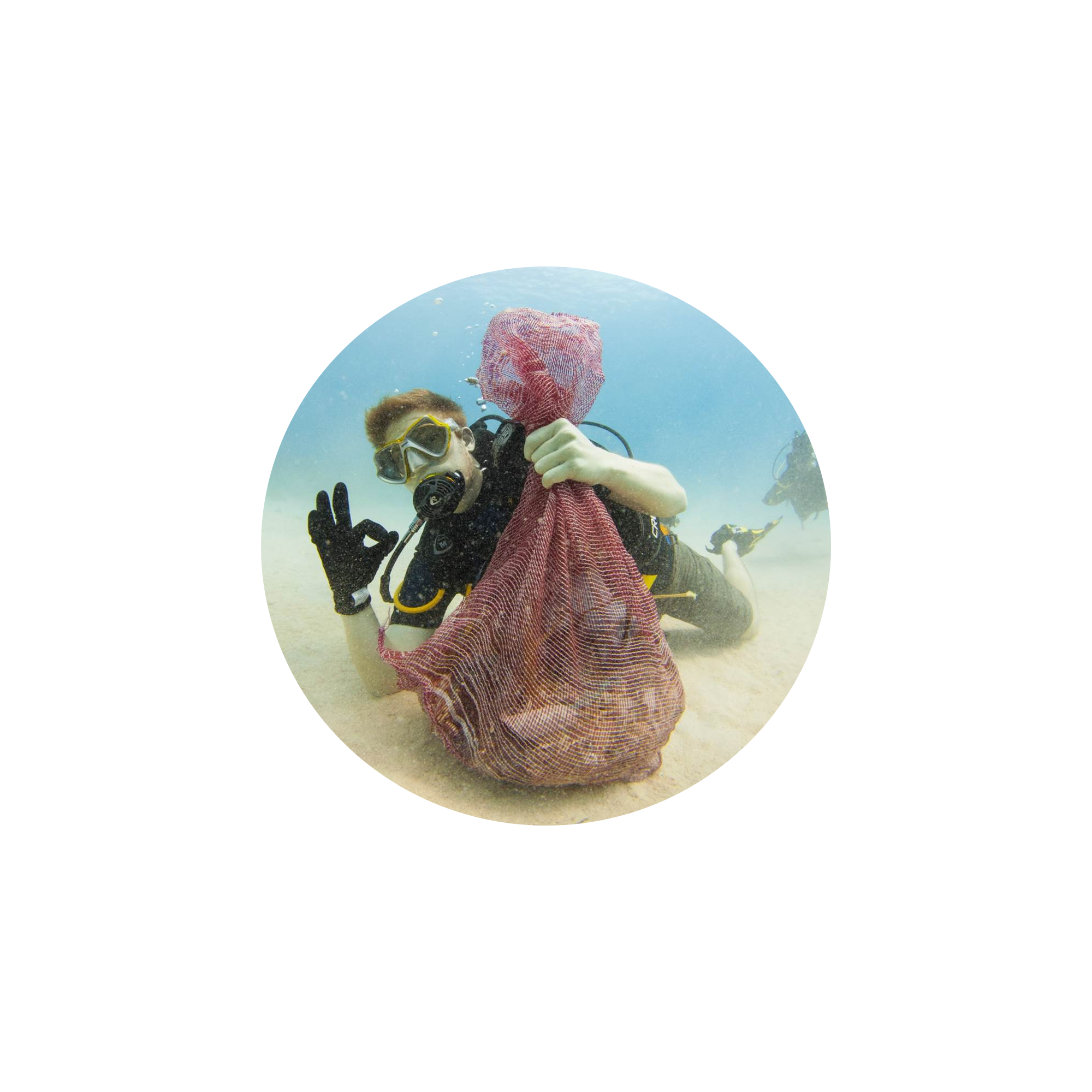 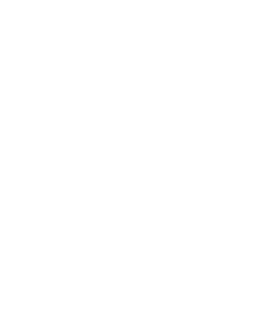 Society awareness
Recycling
New environmental law
Promoting eco-lifestyle
27.4.2019
Neutral face emoji :|
[Speaker Notes: Cover page
Change background image by right-clicking → Edit backgroundPicture fill → From file]
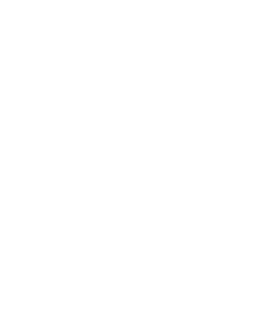 Solution 
from the sky
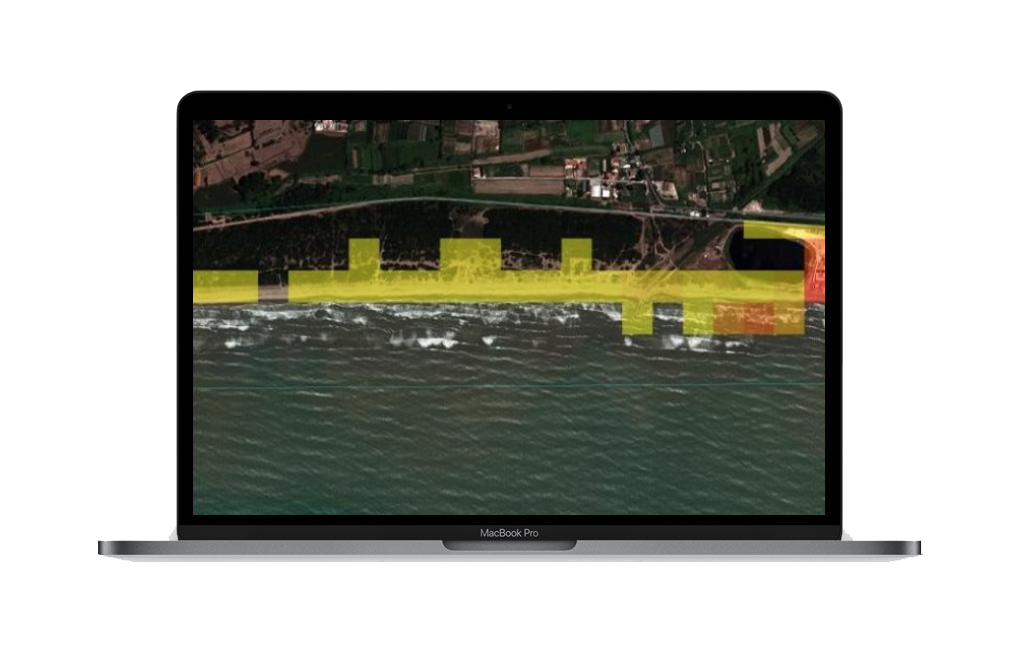 Our solution uses thermal, optical, radar data and in the future from hyperspectral  satellite
27.4.2019
Neutral face emoji :|
[Speaker Notes: Cover page
Change background image by right-clicking → Edit backgroundPicture fill → From file]
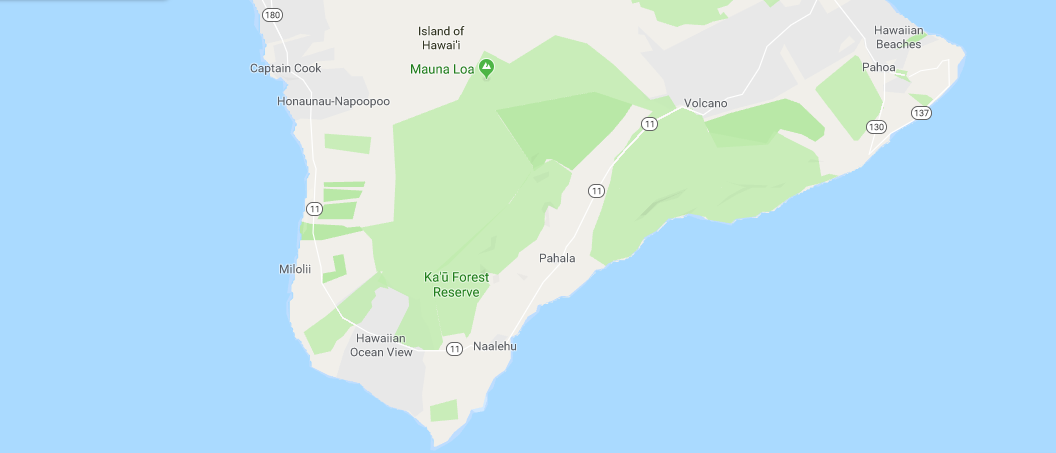 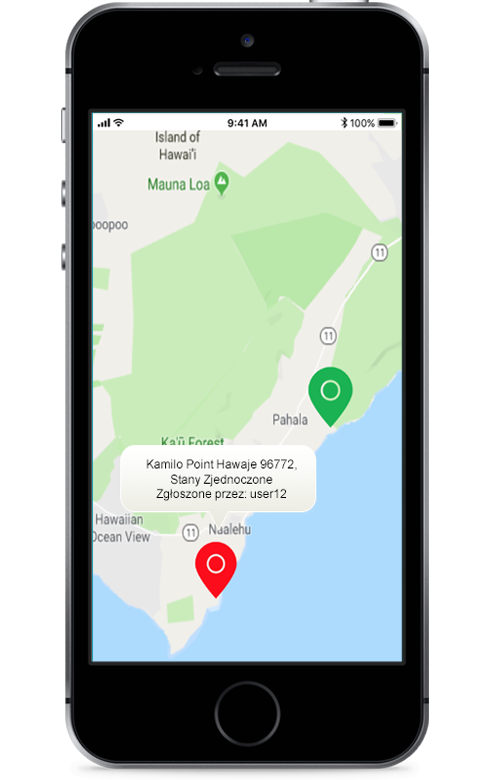 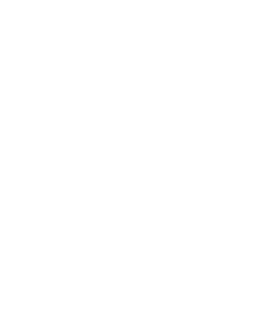 Our solution uses thermal, optical, radar data and in the future from hyperspectral  satellite
Solution 
from the sky
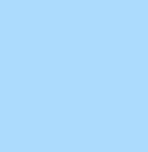 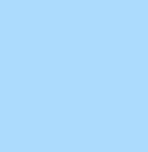 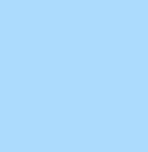 27.4.2019
Neutral face emoji :|
[Speaker Notes: Cover page
Change background image by right-clicking → Edit backgroundPicture fill → From file]
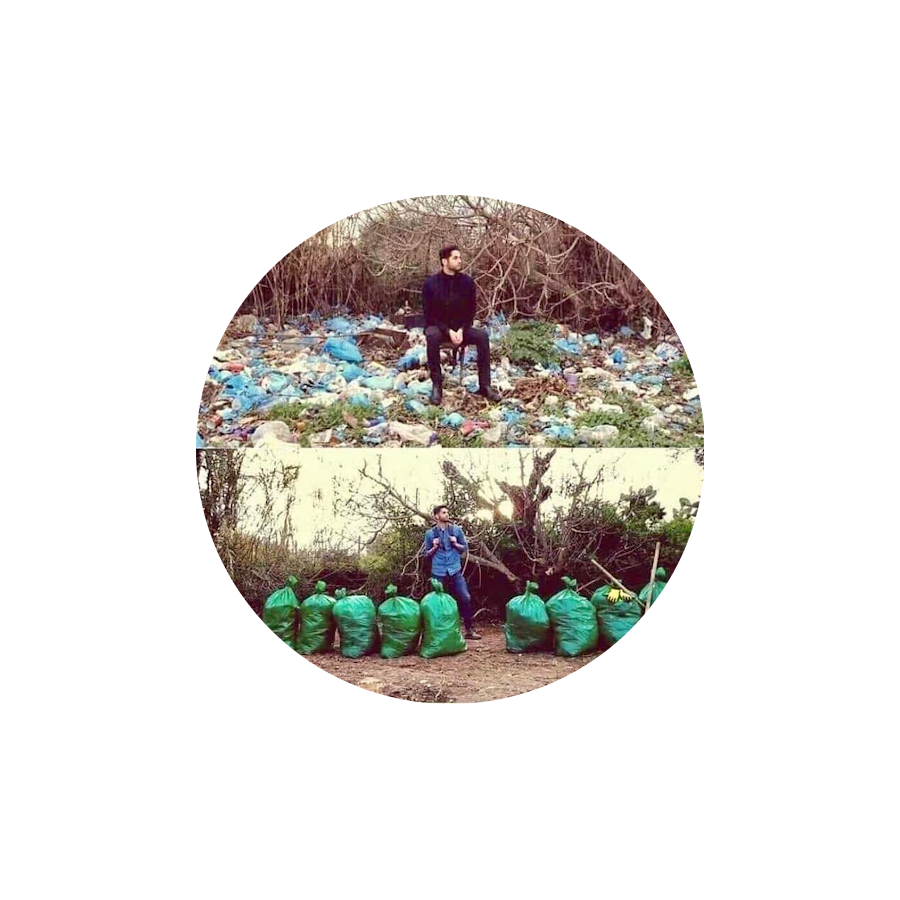 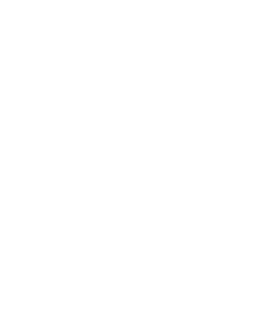 Cleanup challenge
27.4.2019
Neutral face emoji :|
[Speaker Notes: Cover page
Change background image by right-clicking → Edit backgroundPicture fill → From file]
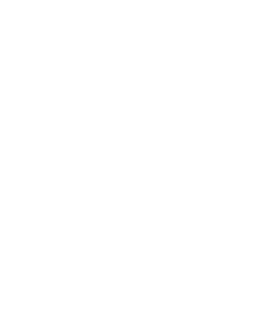 Costs
Time
Possibility to monitor large area at once
Advantages 
of our solution
27.4.2019
Neutral face emoji :|
[Speaker Notes: Cover page
Change background image by right-clicking → Edit backgroundPicture fill → From file]
SWOT analysis
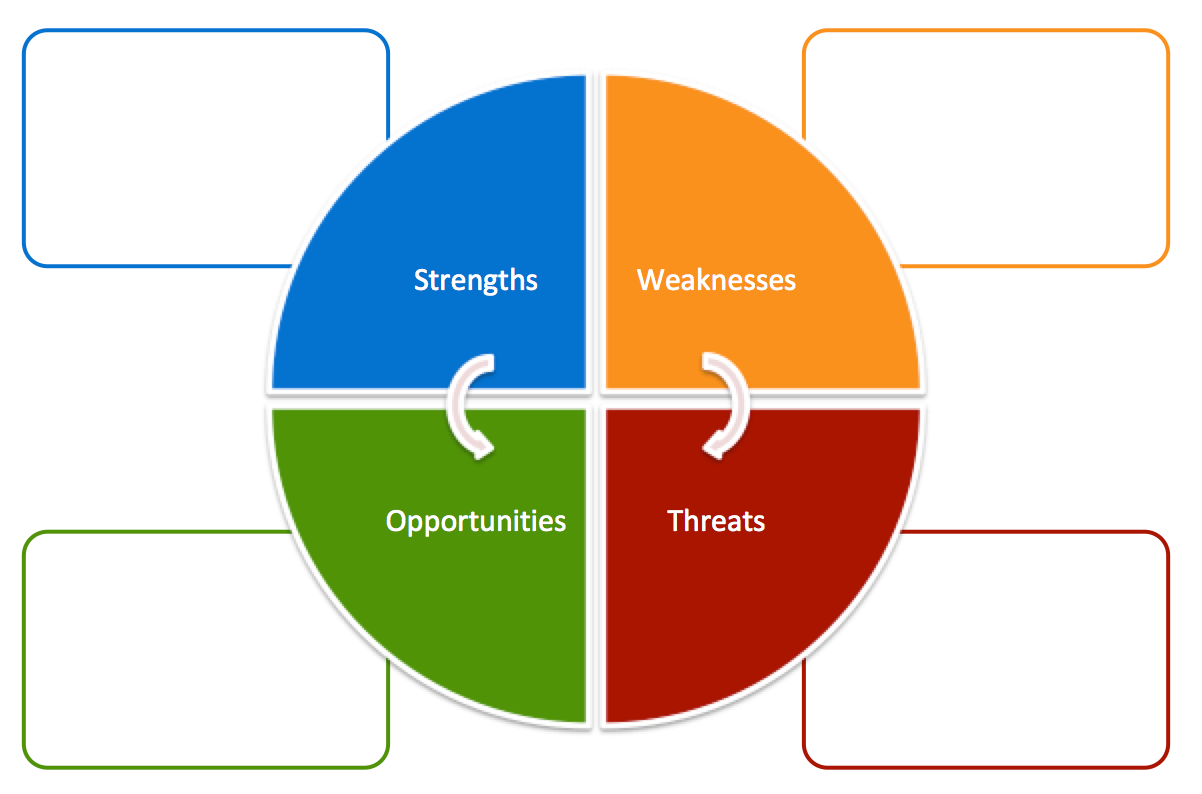 - Multidisciplinary team
- Huge automation
- Other systems integration
-Marketing
-Data accuracy
- Global problem
- Data from satellites 
- International 
involvement
-Weak society commitment
-Global competition
27.4.2019
Neutral face emoji :|
[Speaker Notes: Change background image by right-clicking → Edit backgroundPicture fill → From file]
Financial plan
P
M
C
Project
Development
Infrastructure
Marketing
Society education
Cooperation
Contracts
70k PLN
100k PLN
50k PLN
27.4.2019
Neutral face emoji :|
[Speaker Notes: Example how to present some statistics or numerical facts.]
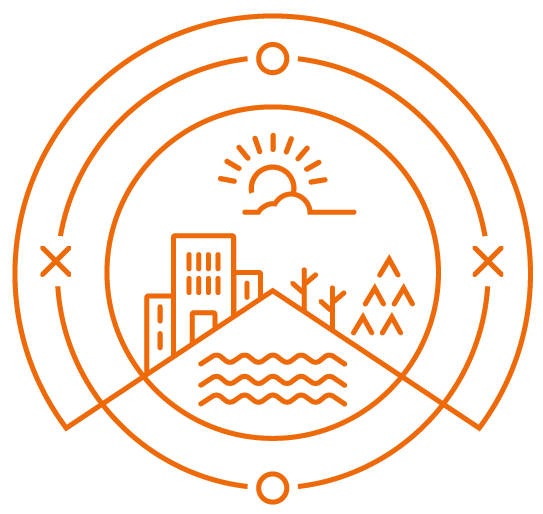 Thank you!
Contact
Mail: neutral.face.emoji@gmail.com
Phone: +48 692 475 660
27.4.2019
Neutral face emoji :|
[Speaker Notes: Space for additional information, for example contact information.
The circle illustrates the various application areas of Copernicus data.
Change background image or colour by right-clicking → Edit backgroundPicture fill → From file]